2nd eafip Major event 
Athens 18th &19th October 2016
Iñigo Yenes
Financial and Legal Officer
PRACE AISBL
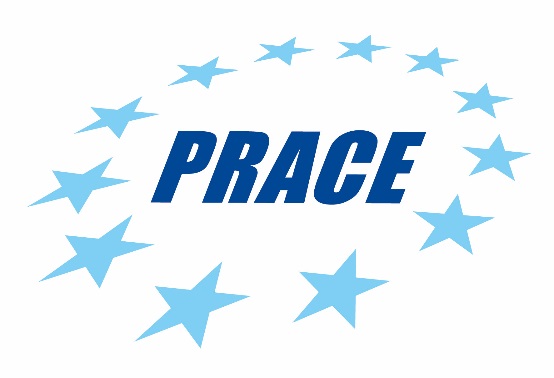 Partnership for Advanced Computing in Europe
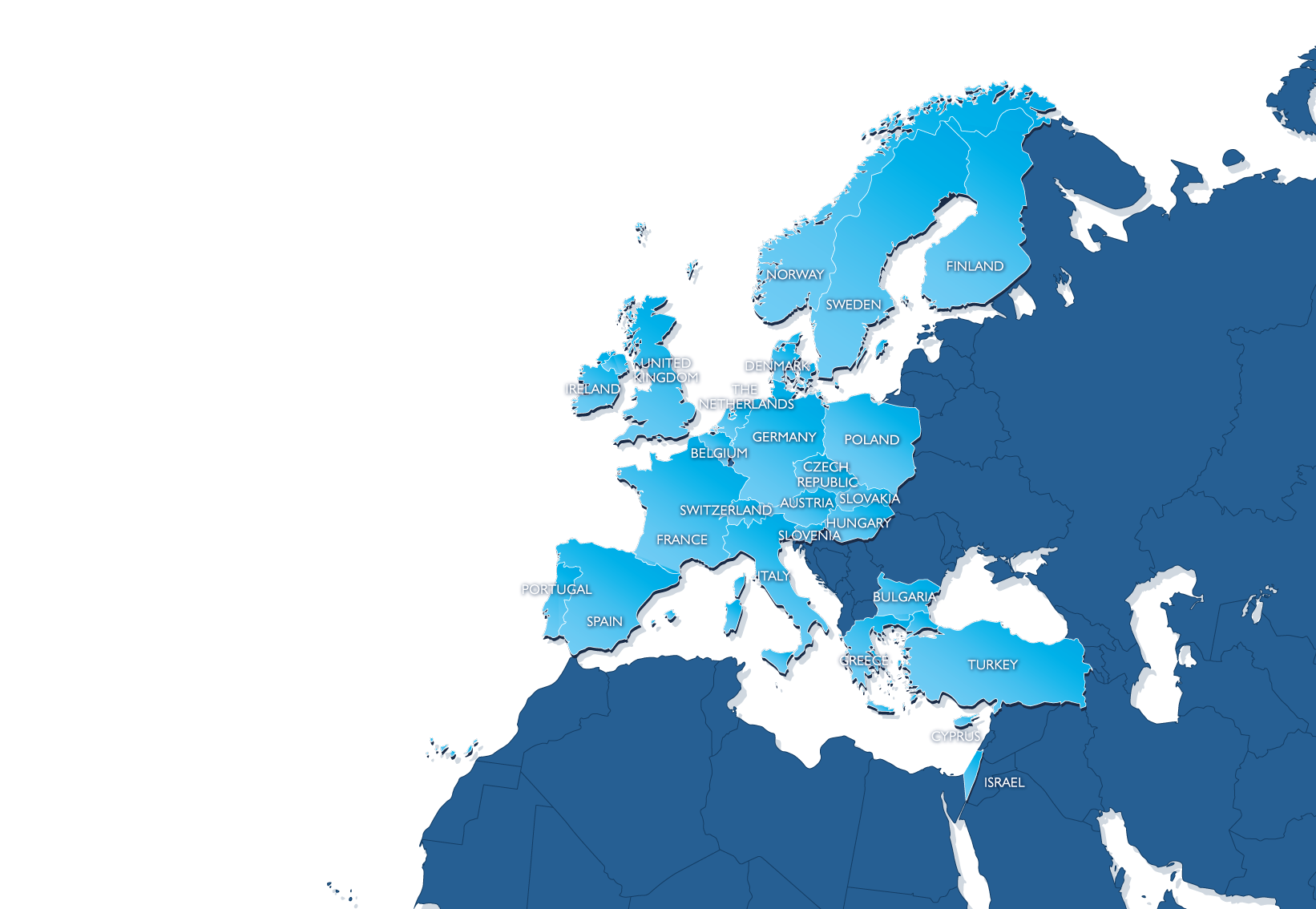 international not-for-profit association under Belgian law, with its seat in Brussels.

counts 25 members and 2 observers

Hosting Members (France, Germany, Italy and Spain) and Non-Hosting Members

Funded by its members & series of implementation projects supported by the European Commission.
THE PRACE PCP
Goal: Whole System Design for Energy Efficient HPC

Group of Procurers: 5 PRACE-3IP Project Partners and PRACE AISBL as Observer:
	- CINECA (Italy) as Procuring Entity
	- GENCI (France)
	- JUELICH (Germany)
	- EPCC (UK)
	- CSC (Finland)

Funding: 9M € contributed by the procurers & EC 
      (50%/50%) through FP7 (GA No.312763)
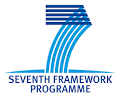 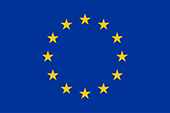 18/10/2016
2nd eafip Major event
3
THE PRACE PCP
Current Status: 3rd and final Execution phase about to start aiming at the “Provision of a Pre-Commercial Pilot system”

Expected impact:

Increase of competitiveness for EU HPC supply industry
Early access for the EU HPC users to disruptive technology
Learning on innovative procurement
Advantageous IP regime for the Procurers
Guide of Best Practices on PCP
18/10/2016
2nd eafip Major event
4
LESSONS LEARNT
Advantages of the Pre-Commercial Procurement (PCP) as a tool

R&D expense optimization
Procurers can align product developments with users’ and technical priorities 
Access to external funding
Cost shared between the Procurers and the EC 
Risk reduction
Between phases and also for the subsequent phase of Public Procurement of Innovation (PPI) 
Early assessment of prototypes 
Procurers can assess earlier the state of art of the industry
Support from the EC
During the whole process and through different tools: eafip is a good example
18/10/2016
2nd eafip Major event
5
LESSONS LEARNT
Advantages of a CROSSBORDER multi-partner PCP

Economy of scale
Combined effort to reduce cost
Synergies
Cooperation among procurers helps to increase the quality of the results
Good tool to tackle EU‐wide challenges
Procurers can face jointly common needs
Multiplier effect
Especially if an international Association is taken on board
18/10/2016
2nd eafip Major event
6
LESSONS LEARNT
Advantages for providers participating in a PCP

Participation of SMEs
They can compete in R&D with big companies 
Influence on the demand
Providers can introduce their innovative solutions
Potential access to bigger market
Solutions can fit demand in different countries and subsequent phase of commercialisation at a larger scale
Mutual learning
Thanks to the multiphase process they can adapt their solutions
18/10/2016
2nd eafip Major event
7
LESSONS LEARNT
set up phase 

Market consultation
Procurer’s expectation vs. current state of art
Communication activities
To involve potential providers at an early stage 
Legal framework and advice
Respect of procedural and contracting rules (e.g. equal treatment) from the initial activities onwards
Risk mitigation plan
To anticipate critical risks
18/10/2016
2nd eafip Major event
8
LESSONS LEARNT
set up phase – challenges

Different national legal frameworks
Despite EU Directives some divergences may coexist
Novelty
Many “pilot” PCPs running in parallel but not so many finalized
Sector
Important to take into account the specificities of each sector (concentration of providers, state of art, required investment..)
Duration
The duration of each phase key to avoid market evolving faster
18/10/2016
2nd eafip Major event
9
LESSONS LEARNT
Consortium

Form of consortium
Choice limited by national/EU laws but also requirements from the EC
Election of Procuring entity
Possible national or local specific procedural rules, in particular affecting taxation and invoicing 
Governance
The bodies need to accommodate the specific ones of the Procuring entity
Decision making
Importance of choice of majorities for each decision avoiding blockages
18/10/2016
2nd eafip Major event
10
LESSONS LEARNT
Framework contract

IPR
An acceptable model for both, procurers and providers
Confidentiality
Disclosure to 3rd Parties (e.g. the EC)
Flexibility
Adaptation mechanisms to the possible extent to avoid deadlocks
Timing
Length of interphases critical to avoid delays
18/10/2016
2nd eafip Major event
11
LESSONS LEARNT
Assessment of bids

Conflict of interest policy
To avoid blocking situations
Clear instructions for the Assessment Committee
So they can perform the evaluation properly and uniformly
Technical requirements
- Feasibility vs. beyond state of art 
- Overall performance vs. partial
R&D Overall value
The overall cost of the R&D needs to be predominant
18/10/2016
2nd eafip Major event
12
LESSONS LEARNT
Execution phases

Payments to vendors
- Full payment vs. partial at the end of each phase
- Clause to transfer non-spent amounts to subsequent phase/s
Monitoring during the 2nd Execution phase
To reassure the correct performance
Changes to the legal framework 
Important to check this regularly in case any adaptation is needed
Exploitation plan for the prototypes
In order to evaluate properly the offers
Minimum number of selected providers
“Competitive process”= at least 2 but more allowed
18/10/2016
2nd eafip Major event
13
More info at:
http://www.prace-ri.eu/pcp/
THANK YOU FOR YOUR ATTENTION
18/10/2016
2nd eafip Major event
14